Duty to Serve Underserved Market Plans 2025-2027
Affordable Housing Preservation Market
2024 Duty to Serve 
Public Listening Sessions
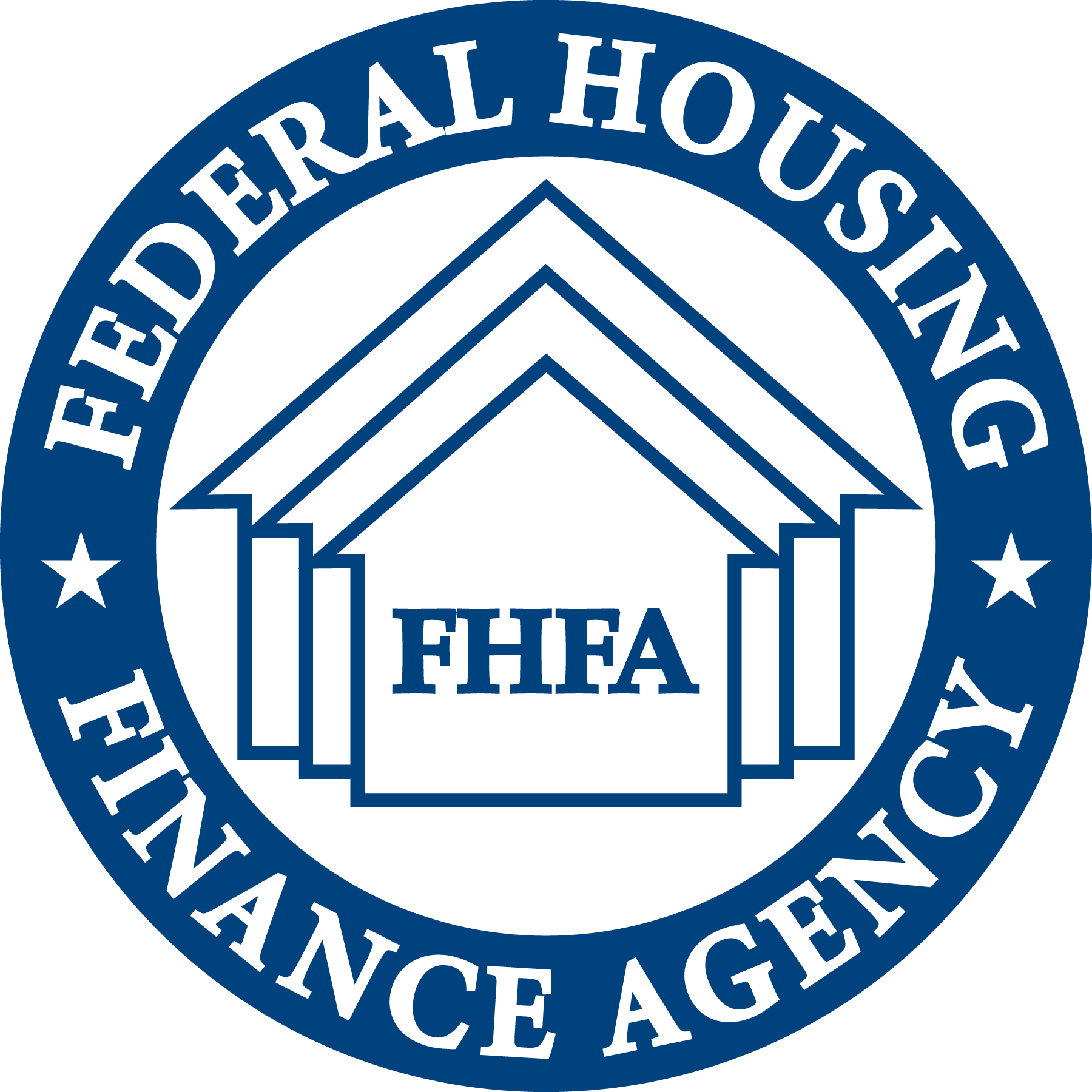 July 17, 2024
Affordable Housing Preservation
2025-2027 Underserved Market Plan
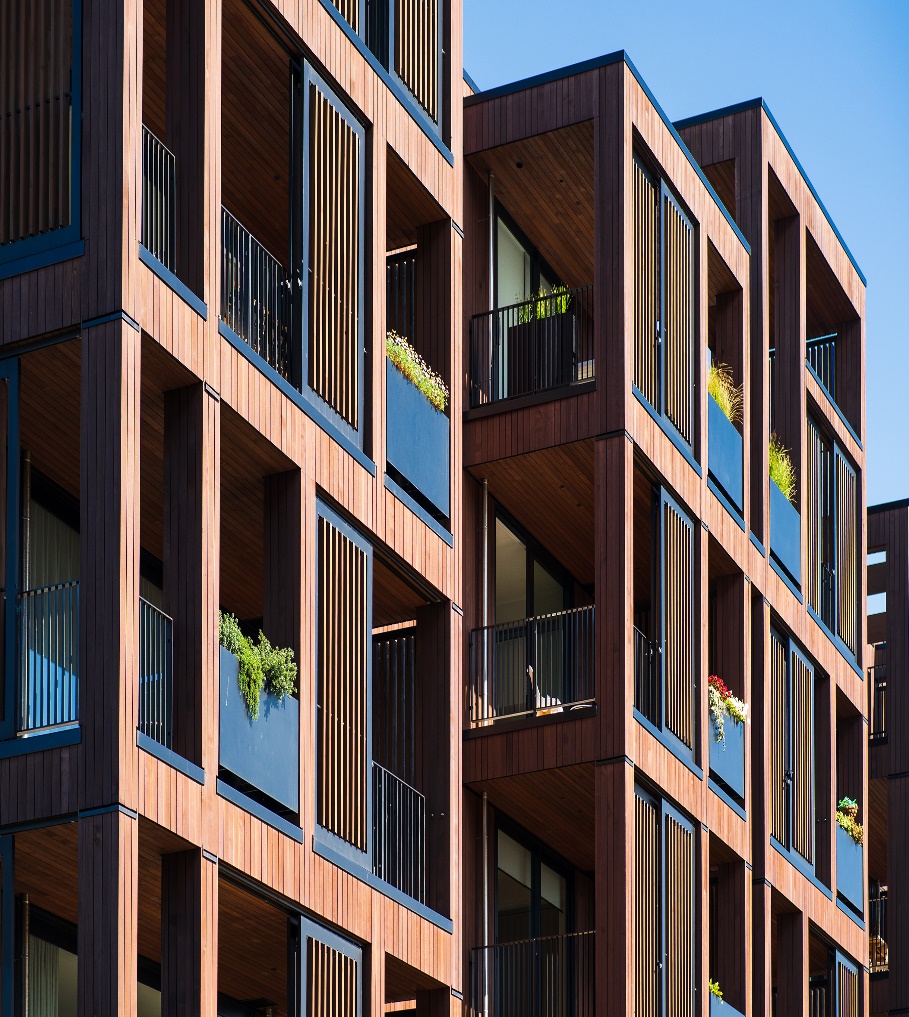 14Total objectives
5Single-Family objectives
9Multifamily objectives
By the NUMBERS
What’s New in 2025-27?
Simplify shared equity loan delivery through loan performance and appraisal analyses
Support the rehabilitation of single-family homes 
Support technical assistance programs that help prepare multifamily properties to adapt to weather-related risks or prepare for natural disasters
Purchase multifamily loans secured by properties with Sponsor-Initiated Affordability restrictions
Work Continuing in 2025-27
Purchase loans secured by properties under Section 8, LIHTC, or State / Local affordable housing programs
Support technical assistance programs that facilitate preservation of Section 515 properties
Support standardization in the shared equity market through program certification
Reduce homeowner utility costs through tools, programs, and products
2022-23 Accomplishments
Purchased 4 Section 515 loans for the first time in 2023, supporting 248 units in affordable properties located in rural areas
Launched the Energy Savings Program Finder and a test-and-learn to connect very low-income homeowners with Weatherization Assistance Programs
Continued energy modeling work to estimate borrowers' energy burden
Duty to Serve Underserved Market Plans 2025-2027
Affordable Housing Preservation Market
2024 Duty to Serve 
Public Listening Sessions
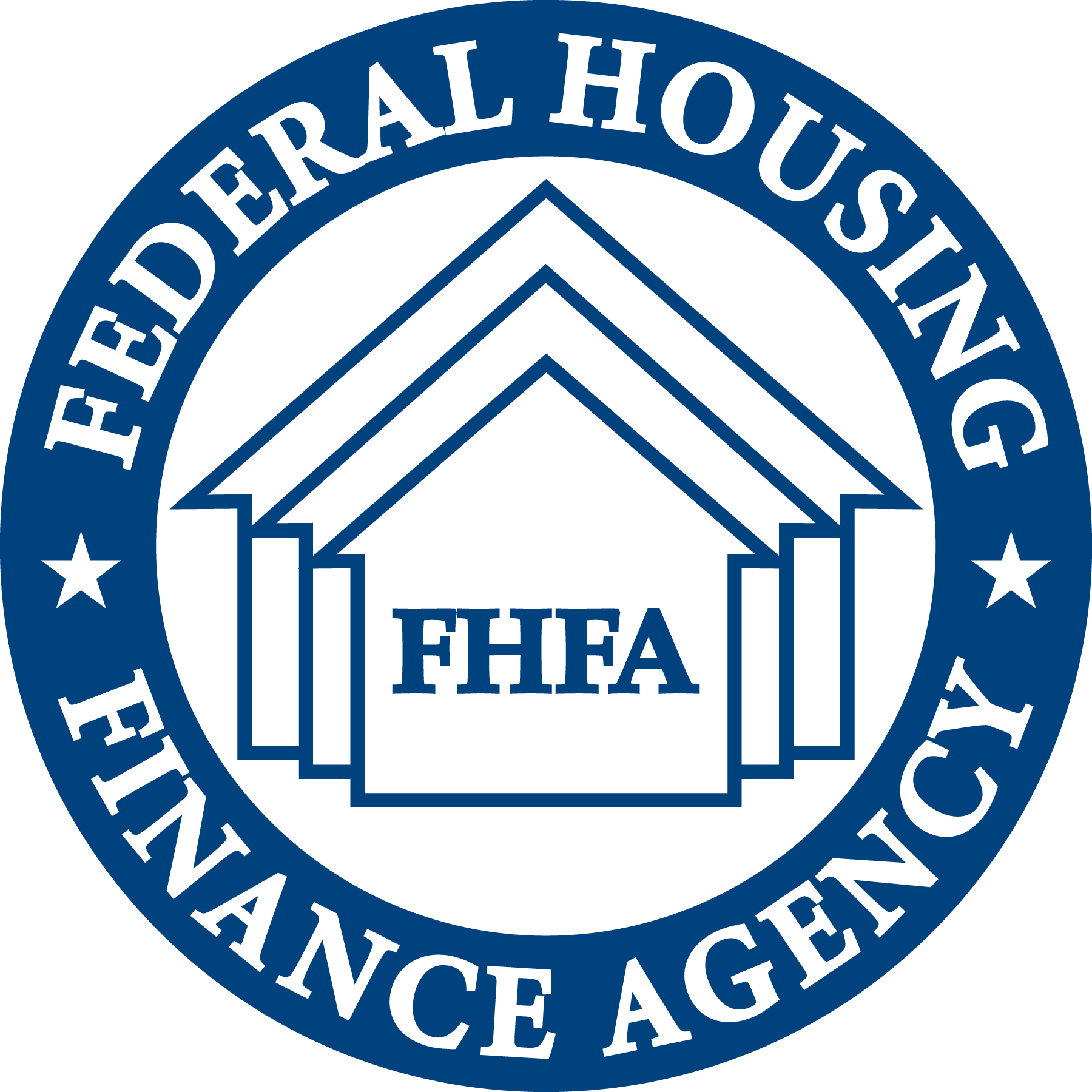 July 17, 2024
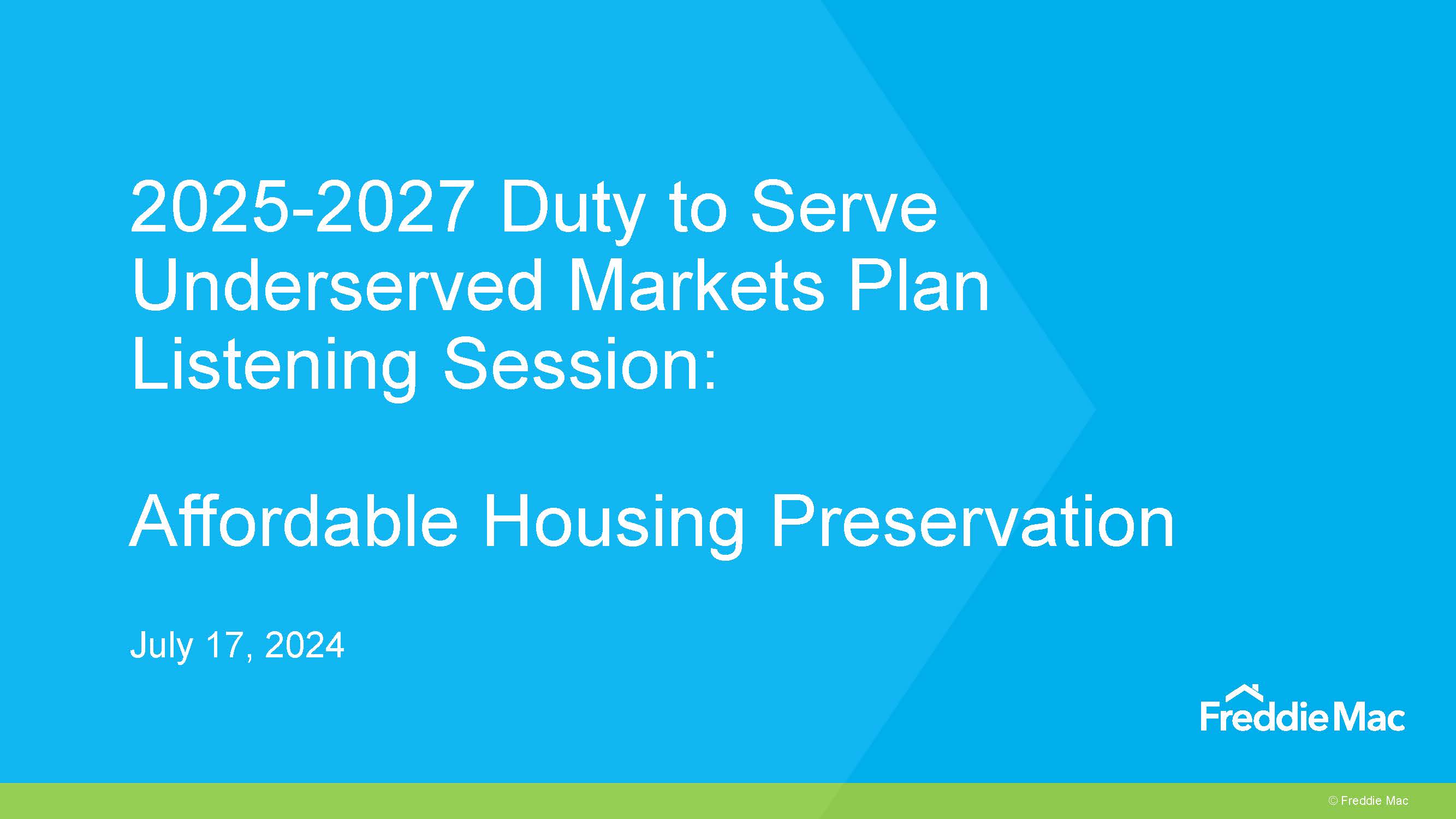 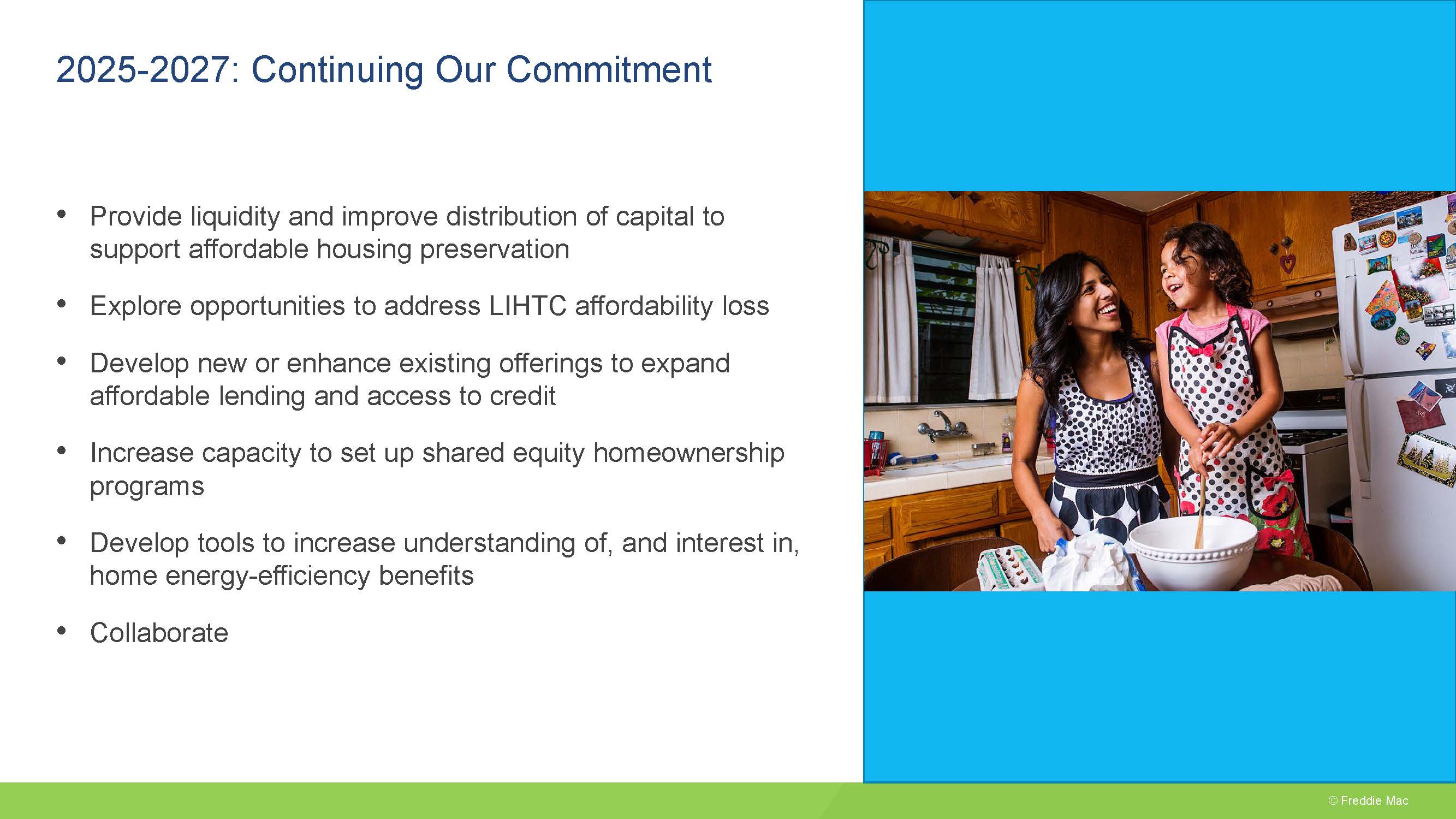 Duty to Serve Underserved Market Plans 2025-2027
Affordable Housing Preservation Market
2024 Duty to Serve 
Public Listening Sessions
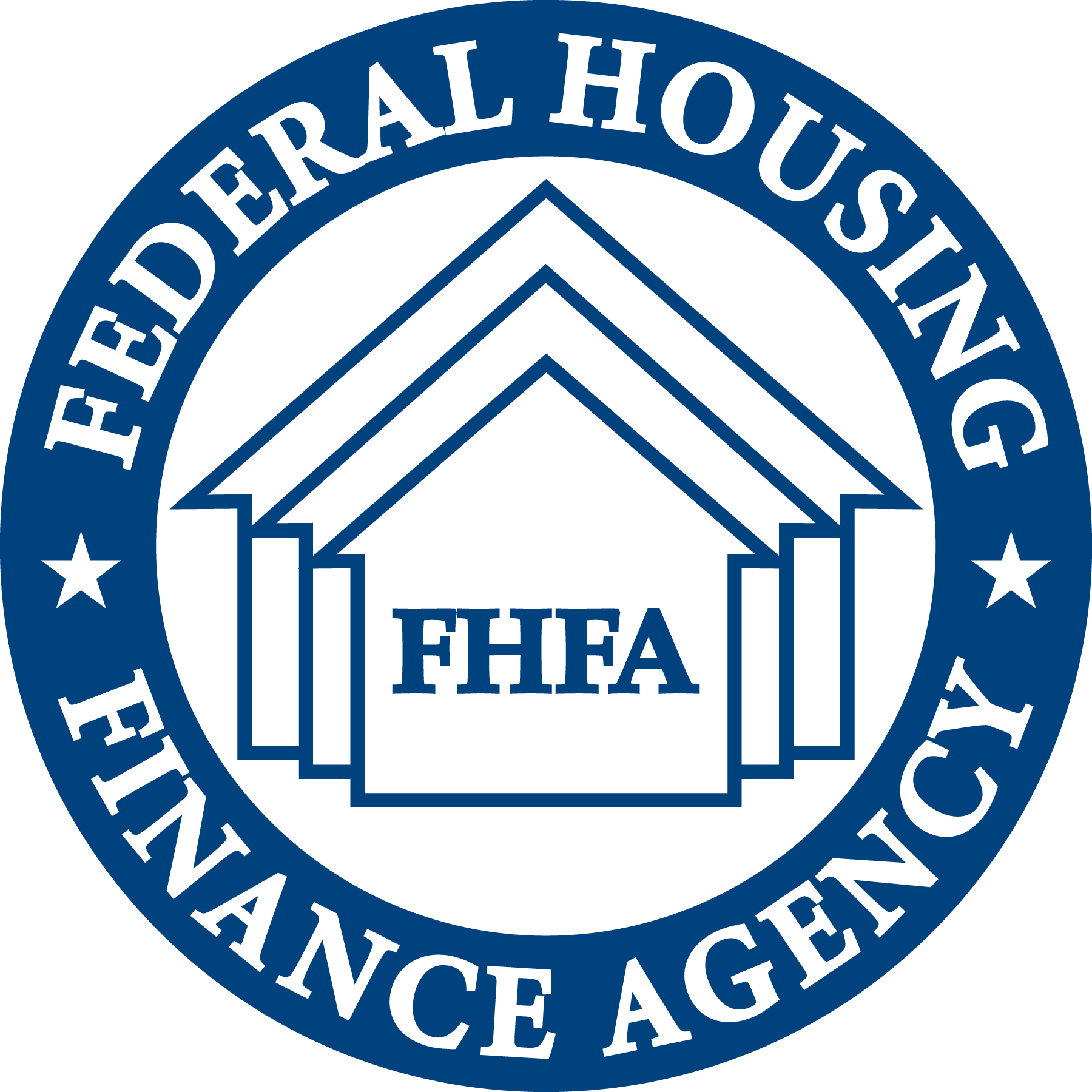 July 17, 2024
2024 Duty to Serve Public Listening Sessions
BREAK
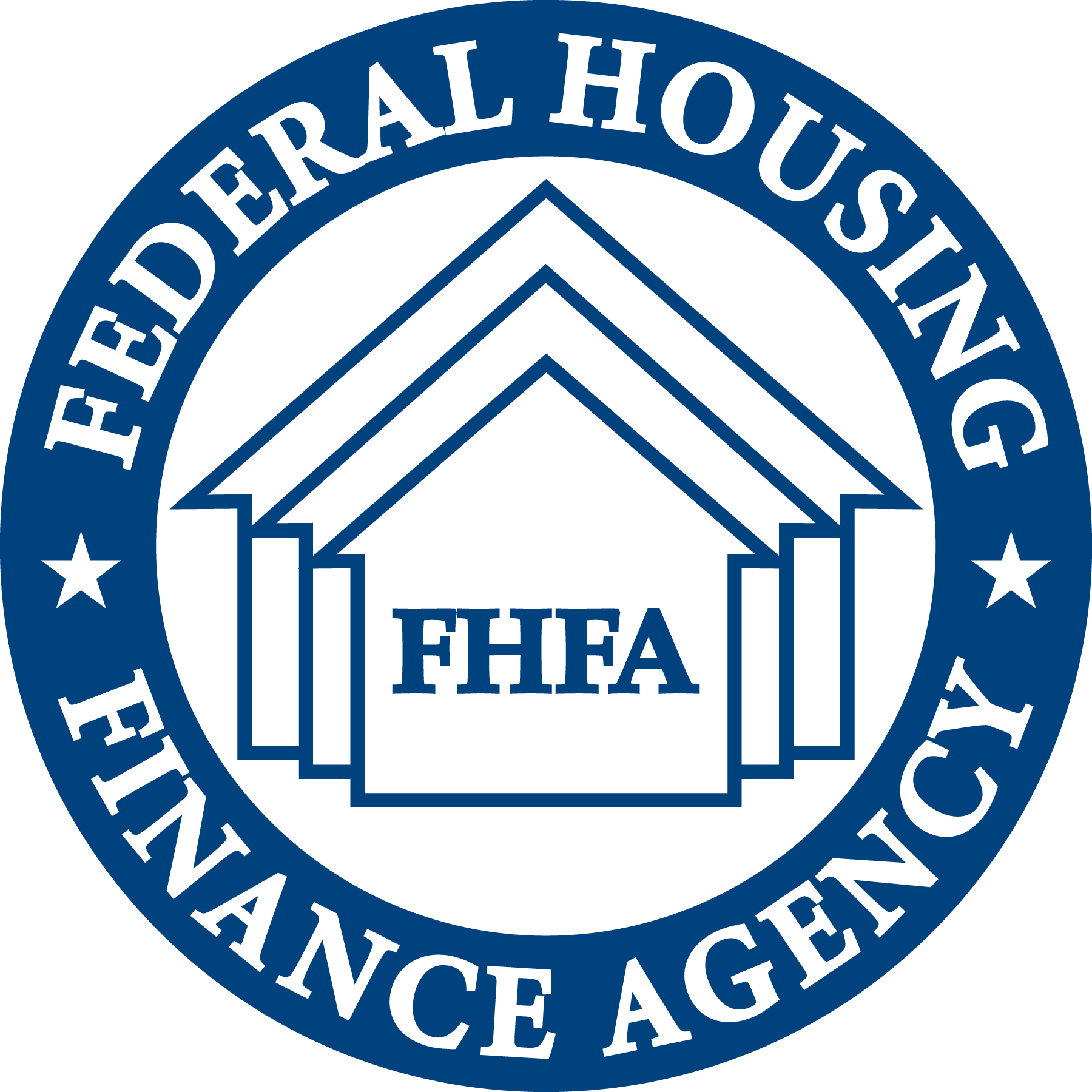 7
Duty to Serve Underserved Market Plans
Duty to Serve Underserved Market Plans 2025-2027
Affordable Housing Preservation Market
2024 Duty to Serve 
Public Listening Sessions
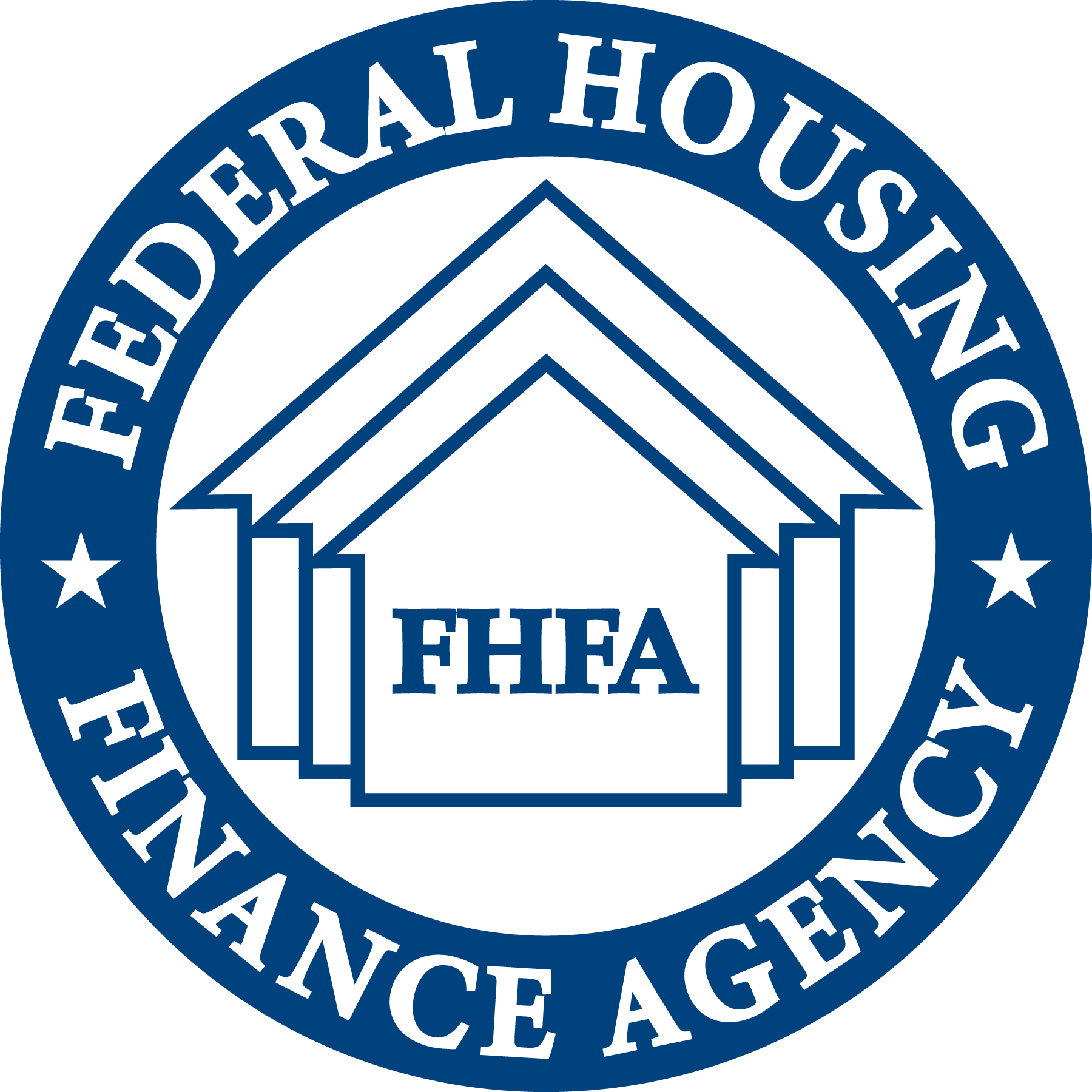 July 17, 2024
Public Listening Conference: FHFA Duty to Serve 2025-2027
Presented by: Demetrius Roberts, MHA, PMP
17 July 2024

Location: Upper Marlboro, MD, 20774
7/16/2024
Demetrius Roberts | Response to Public Conference for Freddie Mac Duty To Serve Proposal | Restricted to the internal use and administration of the FHFA  | Redistribution restricted outside of scope of FHFA use please contact author
9
[Speaker Notes: . Do the proposed 2025-2027 activities and objectives address the most relevant obstacles to liquidity in the applicable underserved market? 2. Are the proposed objectives likely to increase liquidity in the applicable underserved market? 3. Is there other information that the Enterprises should supply in their expanded Strategic Priority Statements in their Plans for the rural housing market to provide an adequate basis for their strategies to address access to liquidity and other housing finance needs in all rural areas? 4. Are there other activities and objectives that the Enterprises should consider adding to their Plans for the rural housing market to address access to liquidity and other housing finance needs in all rural areas? 5. Are there other activities and objectives the Enterprises should consider adding to their Plans for the manufactured housing and affordable housing preservation markets to address access to liquidity and other housing finance needs in those markets? 6. Should the Enterprises adjust the methodology used to set loan purchase baselines for 2025-2027, given current market conditions including elevated interest rates? 7. Are there other market conditions that FHFA should consider when assessing the proposed activities and objectives? 8. Are there any safety and soundness con]
[Speaker Notes: . Do the proposed 2025-2027 activities and objectives address the most relevant obstacles to liquidity in the applicable underserved market? 2. Are the proposed objectives likely to increase liquidity in the applicable underserved market? 3. Is there other information that the Enterprises should supply in their expanded Strategic Priority Statements in their Plans for the rural housing market to provide an adequate basis for their strategies to address access to liquidity and other housing finance needs in all rural areas? 4. Are there other activities and objectives that the Enterprises should consider adding to their Plans for the rural housing market to address access to liquidity and other housing finance needs in all rural areas? 5. Are there other activities and objectives the Enterprises should consider adding to their Plans for the manufactured housing and affordable housing preservation markets to address access to liquidity and other housing finance needs in those markets? 6. Should the Enterprises adjust the methodology used to set loan purchase baselines for 2025-2027, given current market conditions including elevated interest rates? 7. Are there other market conditions that FHFA should consider when assessing the proposed activities and objectives? 8. Are there any safety and soundness con]
[Speaker Notes: . Do the proposed 2025-2027 activities and objectives address the most relevant obstacles to liquidity in the applicable underserved market? 2. Are the proposed objectives likely to increase liquidity in the applicable underserved market? 3. Is there other information that the Enterprises should supply in their expanded Strategic Priority Statements in their Plans for the rural housing market to provide an adequate basis for their strategies to address access to liquidity and other housing finance needs in all rural areas? 4. Are there other activities and objectives that the Enterprises should consider adding to their Plans for the rural housing market to address access to liquidity and other housing finance needs in all rural areas? 5. Are there other activities and objectives the Enterprises should consider adding to their Plans for the manufactured housing and affordable housing preservation markets to address access to liquidity and other housing finance needs in those markets? 6. Should the Enterprises adjust the methodology used to set loan purchase baselines for 2025-2027, given current market conditions including elevated interest rates? 7. Are there other market conditions that FHFA should consider when assessing the proposed activities and objectives? 8. Are there any safety and soundness con]
[Speaker Notes: . Do the proposed 2025-2027 activities and objectives address the most relevant obstacles to liquidity in the applicable underserved market? 2. Are the proposed objectives likely to increase liquidity in the applicable underserved market? 3. Is there other information that the Enterprises should supply in their expanded Strategic Priority Statements in their Plans for the rural housing market to provide an adequate basis for their strategies to address access to liquidity and other housing finance needs in all rural areas? 4. Are there other activities and objectives that the Enterprises should consider adding to their Plans for the rural housing market to address access to liquidity and other housing finance needs in all rural areas? 5. Are there other activities and objectives the Enterprises should consider adding to their Plans for the manufactured housing and affordable housing preservation markets to address access to liquidity and other housing finance needs in those markets? 6. Should the Enterprises adjust the methodology used to set loan purchase baselines for 2025-2027, given current market conditions including elevated interest rates? 7. Are there other market conditions that FHFA should consider when assessing the proposed activities and objectives? 8. Are there any safety and soundness con]
[Speaker Notes: . Do the proposed 2025-2027 activities and objectives address the most relevant obstacles to liquidity in the applicable underserved market? 2. Are the proposed objectives likely to increase liquidity in the applicable underserved market? 3. Is there other information that the Enterprises should supply in their expanded Strategic Priority Statements in their Plans for the rural housing market to provide an adequate basis for their strategies to address access to liquidity and other housing finance needs in all rural areas? 4. Are there other activities and objectives that the Enterprises should consider adding to their Plans for the rural housing market to address access to liquidity and other housing finance needs in all rural areas? 5. Are there other activities and objectives the Enterprises should consider adding to their Plans for the manufactured housing and affordable housing preservation markets to address access to liquidity and other housing finance needs in those markets? 6. Should the Enterprises adjust the methodology used to set loan purchase baselines for 2025-2027, given current market conditions including elevated interest rates? 7. Are there other market conditions that FHFA should consider when assessing the proposed activities and objectives? 8. Are there any safety and soundness con]
[Speaker Notes: . Do the proposed 2025-2027 activities and objectives address the most relevant obstacles to liquidity in the applicable underserved market? 2. Are the proposed objectives likely to increase liquidity in the applicable underserved market? 3. Is there other information that the Enterprises should supply in their expanded Strategic Priority Statements in their Plans for the rural housing market to provide an adequate basis for their strategies to address access to liquidity and other housing finance needs in all rural areas? 4. Are there other activities and objectives that the Enterprises should consider adding to their Plans for the rural housing market to address access to liquidity and other housing finance needs in all rural areas? 5. Are there other activities and objectives the Enterprises should consider adding to their Plans for the manufactured housing and affordable housing preservation markets to address access to liquidity and other housing finance needs in those markets? 6. Should the Enterprises adjust the methodology used to set loan purchase baselines for 2025-2027, given current market conditions including elevated interest rates? 7. Are there other market conditions that FHFA should consider when assessing the proposed activities and objectives? 8. Are there any safety and soundness con]
[Speaker Notes: . Do the proposed 2025-2027 activities and objectives address the most relevant obstacles to liquidity in the applicable underserved market? 2. Are the proposed objectives likely to increase liquidity in the applicable underserved market? 3. Is there other information that the Enterprises should supply in their expanded Strategic Priority Statements in their Plans for the rural housing market to provide an adequate basis for their strategies to address access to liquidity and other housing finance needs in all rural areas? 4. Are there other activities and objectives that the Enterprises should consider adding to their Plans for the rural housing market to address access to liquidity and other housing finance needs in all rural areas? 5. Are there other activities and objectives the Enterprises should consider adding to their Plans for the manufactured housing and affordable housing preservation markets to address access to liquidity and other housing finance needs in those markets? 6. Should the Enterprises adjust the methodology used to set loan purchase baselines for 2025-2027, given current market conditions including elevated interest rates? 7. Are there other market conditions that FHFA should consider when assessing the proposed activities and objectives? 8. Are there any safety and soundness con]
Positionality
My why:
Disadvantaged by unfair equitable practices in mortgage origination by multiple cited parties in plan (Loan Officers, Builders, and Developers)
New Entrepreneur – Service Disabled Veteran Owned Small Business ISO Change Management/Project Management 
Honorably Discharged Combat Navy Veteran 2000-2020
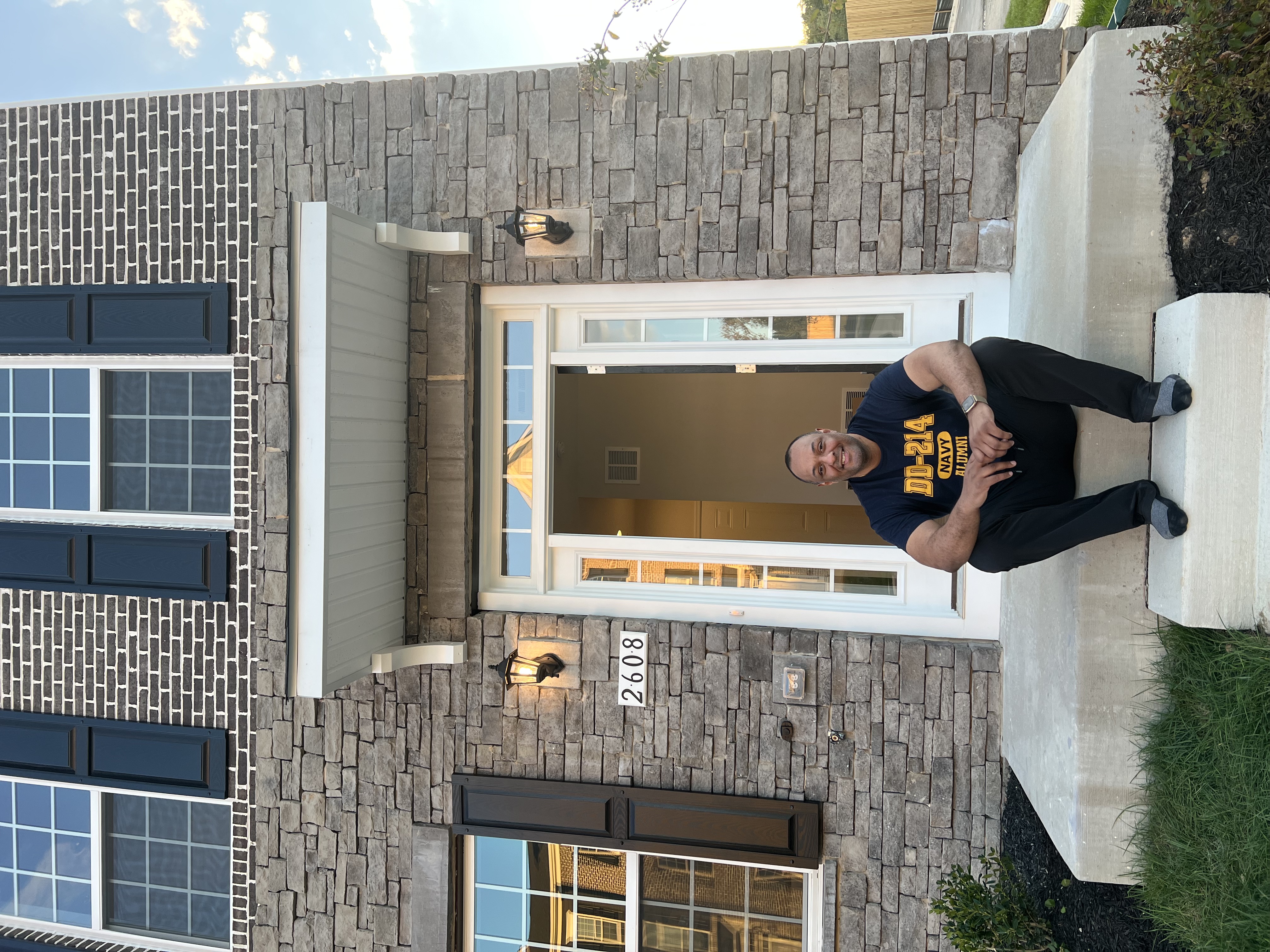 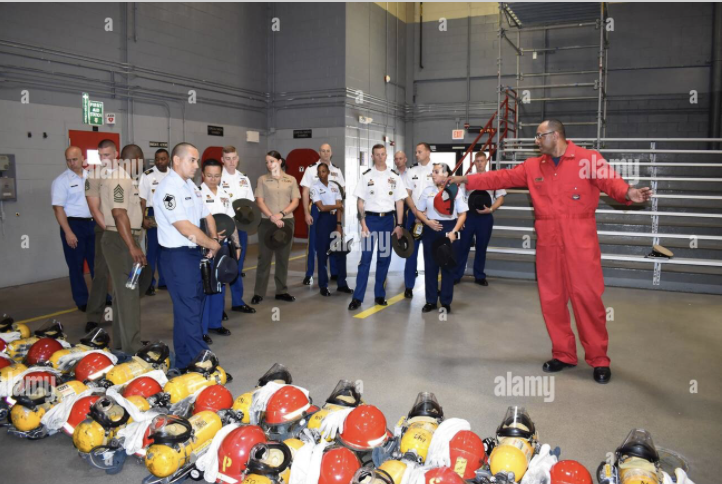 7/16/2024
Demetrius Roberts | Response to Public Conference for Freddie Mac Duty To Serve Proposal | Restricted to the internal use and administration of the FHFA  | Redistribution restricted outside of scope of FHFA use please contact author
17
Positionally cont’d
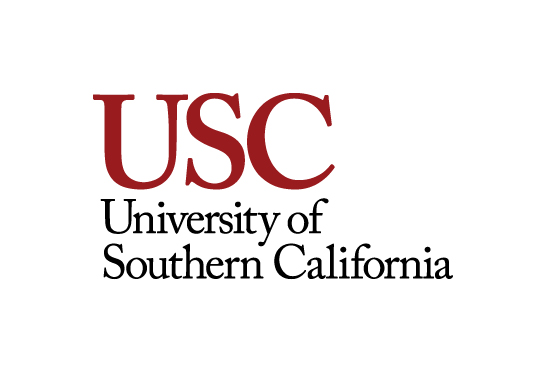 University of Southern California EdD Student – Organizational Change and Leadership (2021-Expected Graduation Summer 2025)
Dissertation: 
Retrospective Lens: Lived Experiences of Undergraduate Alumni with a history of Foster Care
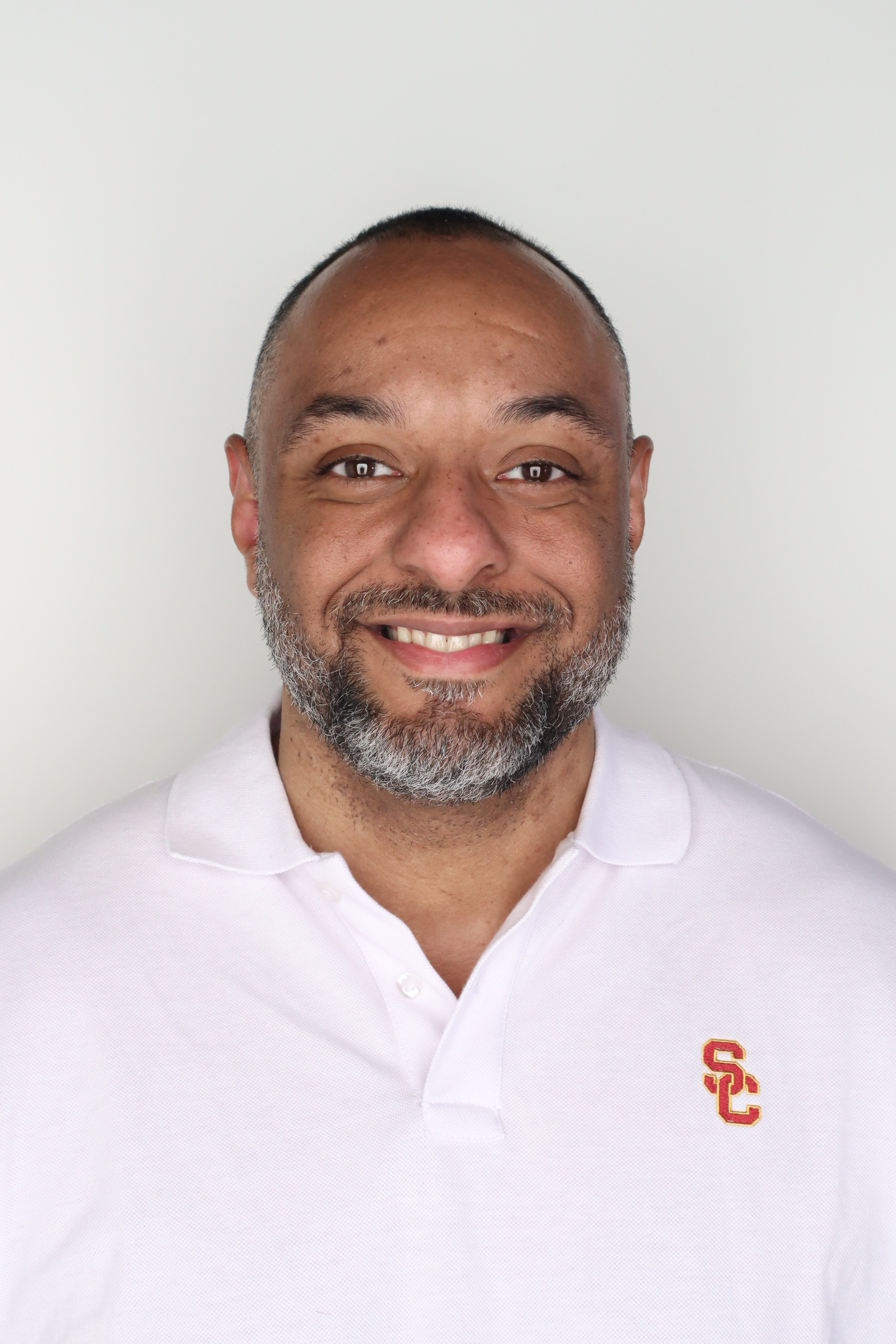 7/16/2024
Demetrius Roberts | Response to Public Conference for Freddie Mac Duty To Serve Proposal | Restricted to the internal use and administration of the FHFA  | Redistribution restricted outside of scope of FHFA use please contact author
18
[Speaker Notes: Problem Statement: Only 3% of foster youth persist through undergraduate programs, with many facing homelessness and incarceration within two years of leaving care. Despite passage of the the 1985 Independent Living Act, empirical studies focusing on educational barriers have not significantly improved these outcomes. By using appreciative inquiry, I aim to highlight the resilience of these individuals, inform policy, address system gaps, and reduce barriers and associated costs.



DEMETRIU@USC.EDU]
Contact Information
LinkedIn Link: http://linkedin.com/in/demetrius-roberts2020
Email: info@drconsultancy.org (business)
7/16/2024
Demetrius Roberts | Response to Public Conference for Freddie Mac Duty To Serve Proposal | Restricted to the internal use and administration of the FHFA  | Redistribution restricted outside of scope of FHFA use please contact author
19
Duty to Serve Underserved Market Plans 2025-2027
Affordable Housing Preservation Market
2024 Duty to Serve 
Public Listening Sessions
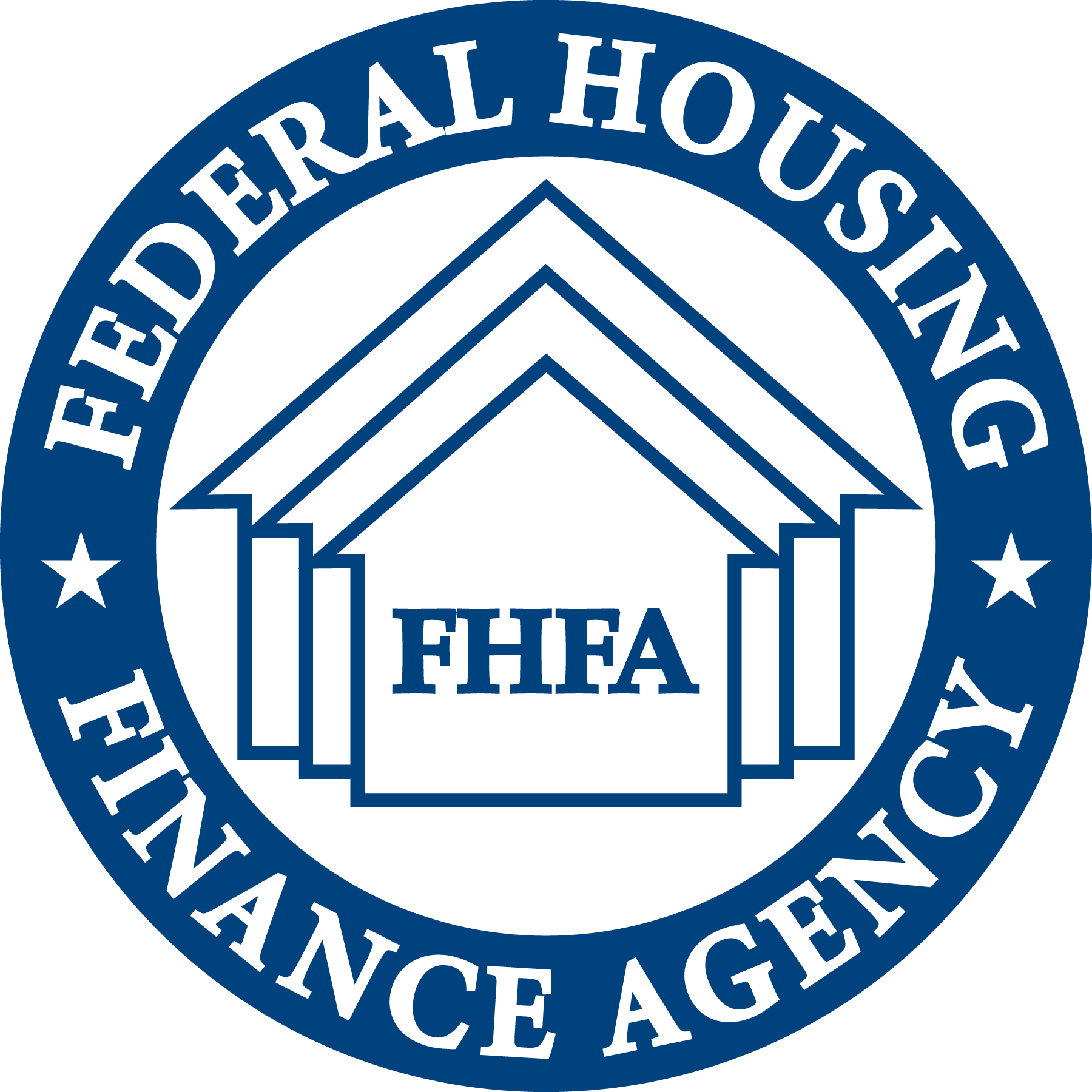 July 17, 2024
2024 Duty to Serve Public Listening Sessions
Thank you for joining us. 
For more information, visit: 
fhfa.gov/programs/duty-to-serve
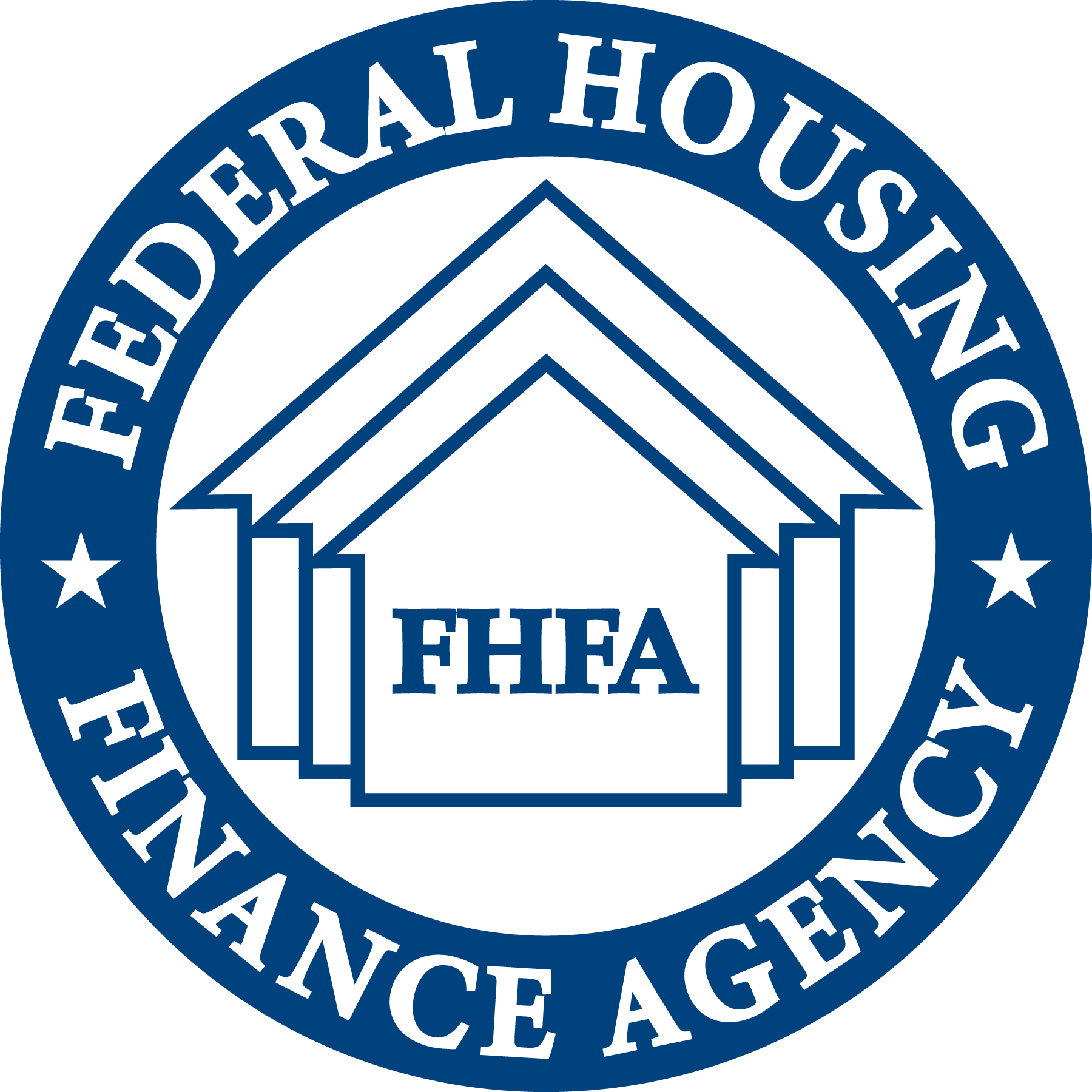 21
Duty to Serve Underserved Market Plans